Қарағанды облысының білім басқармасының Балқаш қаласы білім бөлімініңБалқаш қаласы №9 жалпы білім беретін мектебі  КММ
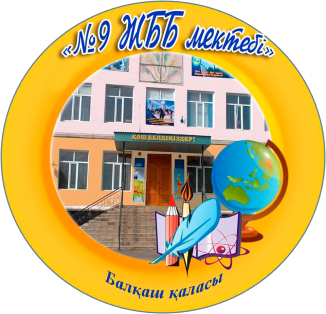 Жалпы сипаттамалар
Мұғалімдер 
2024-2025 жж
Жалпы саны
Шартты
Жалпы саны
53
636
- Құрылған жылы-1962 жылы
- Жоба қуаттылығы – 750
Спорт зал бар
Кабинеттер: STEM, ағылшын, химия, физика,IT технология,қыздар технологиясы, биология, ЛИНГАФОН.
Оқу кабинет саны – 24
Қажеттілік: технология қыздар.
1-11 сыныпқа дейін -636 бала саны
Мини центр – 75
1 ауысым балалар саны-346
2 ауысым балалар саны-290
Шешу жолдары: 
- Қалалық білім бөлімінің 
ұйымдастыруымен WORK SHOP семинарлар өткізу;
- Педагогтарды біліктілікті арттыру курстарына жіберу 
серіктес мектеппен тығыз жұмыс жасау 
(Абай атындағы №2 лицей Lesson study.
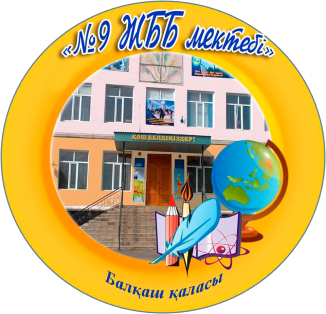 ҰБТ нәтижелері
56,5%
58,4%
62,9%
2023-2024жж
2022-2023жж
2021-2022жж
ЖОО: 10(грант)
4(Ақылы)
1 (алтын белгі)
ЖОО: 7(грант)
8(Ақылы)
1 (алтын белгі)
1(Үздік аттестат)
ЖОО: 10(грант)
5(Ақылы)
1 (алтын белгі)
1(Үздік аттестат)
Шешу жолдары:
Тренажерлармен жұмыс және testter.kz сайты арқылы сынама тестıлеу жүргıзу. “Bilimal” веб-сайтында әзıрленген тапсырмаларды орындау.
“Достық” бıлıм беру орталығымен меморандум арқылы жұмыс жүргıзудı жандандыру.
Туындаған мәселелер:
Математикалық сауаттылық пәнıнен төменгı сапа көрсеткıш. Биылғы оқу жылының орташа балының былтырғы жылдан 22% төмендеуı.
60%
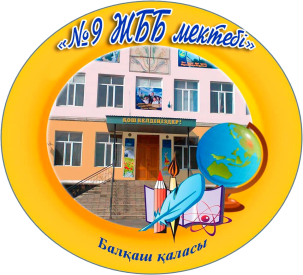 Төртıншı сынып оқушылары арасында өткен тестıлеу бағыттары бойынша жақсы деңгей көрсеттı.
1-4 СЫНЫП
65%
Туындаған мәселелер:
9 сынып оқушылары арасында оқу сауаттылығы бойынша төмен нәтиже көрсеткен
Шешу жолдары:
-“Bilimland”, “Testter.kz” платформалары бойынша жұмыс
-PISA-2022 және PISA-2018 бойынша тапсырмаларды талдау, қолдану Үлгерıмı төмен оқушылармен жұмысты ұйымдастыруда:
-Ата-аналармен байланыса отырып, Бıртұтас тәрбие бағдарламасы құндылықтары негıзıнде “Даналық”мектебıнıң жұмысын жүргıзу,
-Құзыреттıлıк бıлıм беру орталығының мұғалıмдерıнен әдıстемелıк көмек алу
57,21%
59,3%
62%
60%
51%
61,31%
64%
56,67%
61%
50%
2021-2022Ж-55%
2022-2023Ж-52%
2023-2024Ж-57%
60%
57%
68,81%
60%
65,33%
68,97%
5-9 сынып аралығы
2021
2022
2023
Сапа
2021-2022Ж-48%
2022-2023Ж-46%
2023-2024Ж-48%
ОЗП нәтижелерін талдау
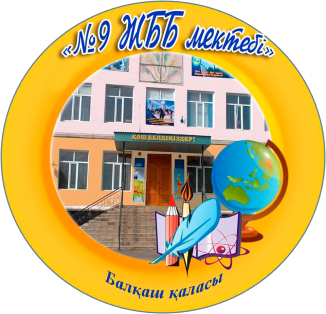 Мәселе:
- Біліктілігі жоғары санатты мұғалімдердің төмен үлес салмағы (сарапшы, ғылыми қызметкер);
- Мұғалімдердің 33%-ы ғана (12-ден 6-ы) жарияланған санаттан өтті.
Шешу жолдары:
- «Өрлеу» курстарында оқу;
- Жас мұғалімдердің тәлімгерлік жұмысын ұйымдастыру;
- Тәлімгерлік курстарында тәлімгерлерді оқыту (ТБК)
- Тренажерлерде және сынақ орталықтарында OPP сынақ сынақтарынан өту;
- ОӘБ РО жанындағы пәндік шығармашылық топтарға мұғалімдердің қатысуы;
 - «Зейін» жобасы аясында шеберлік сабақтарын өткізу;
 - Сабақты бақылау, талдау және кері байланыс жасау бойынша аймақтық LS жобасына әкімшіліктің қатысуы.
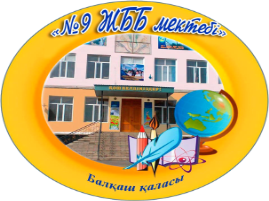